HOW2WINFO
30.10.2020
HOW2WINFO - ERSTSEMESTEREINFÜHRUNG 2020
1
Hinweise
Das tragen von Schutzmasken wird auch auf den Plätzen verlangt
Der Mindestabstand von 1.5 Meter muss eingehalten werden
Beachten Sie bitte die Beschilderungen und Bodenmakierungen
Der Kontakt-Bogen ist wahrheitsgemäß auszufüllen
30.10.2020
HOW2WINFO - ERSTSEMESTEREINFÜHRUNG 2020
2
HOW2WINFO
Die Fachgruppe
Wie geht’s weiter
Rund um die Uni
Aufbau des Studiums
Stundenplan Live-Demo
30.10.2020
HOW2WINFO - ERSTSEMESTEREINFÜHRUNG 2020
3
[Speaker Notes: Nina Kirsten]
DIE FACHGRUPPE
30.10.2020
HOW2WINFO - ERSTSEMESTEREINFÜHRUNG 2020
4
WAS IST EINE FACHGRUPPE?
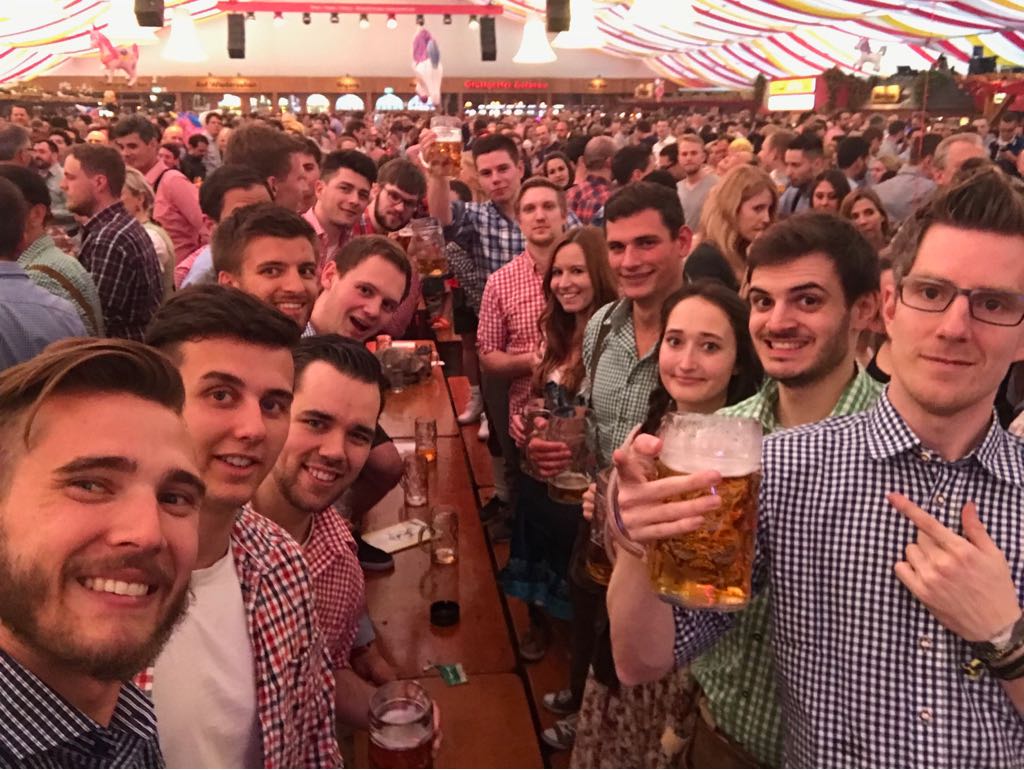 „Die Fachgruppe ist die studentische Vertretung des Studiengangs und ein wichtiges  Organ der studentischen Selbstverwaltung.“
30.10.2020
HOW2WINFO - ERSTSEMESTEREINFÜHRUNG 2020
5
Kneipentour, Gillfeiern, Wasenexkursion … ( fällt dieses Semester aus )
Wir bespaßen euch
WAS MACHEN WIR?
„Wo gibt‘s Klausuren?“ „Kann man auch ins Ausland?“
Wir beraten Euch
„Prüfung verhauen! Was soll ich tun?“ „Wie kann ich von der Prüfung zurücktreten?“
Wir helfen Euch
Themen für Abschlussarbeiten / Seminare Berufseinstieg
Wir informieren Euch
Vertretung der Studierenden in Winfo-Gremien
 Vertretung des Semesters durch den Semestersprecher
Wir vertreten Euch
„Wie erstelle ich meinen Stundenplan?“ „Auf was muss ich alles achten?“
Erstsemestereinführung
30.10.2020
HOW2WINFO - ERSTSEMESTEREINFÜHRUNG 2020
6
[Speaker Notes: Die Kneipentour ist übrigens Klausurrelevant

Grillen
Feiern (Wasen, Kneipentouren)
Aktivitäten (Brauereibesichtigung, Firmenkontakte organisiert)
Fachgruppenwochenenden
Und das was ihr noch dazu beitragen wollt

Gremien
Vertreten Studenten
Sammeln Altklausuren für euch
Infos zu Auslandssemester
Probleme im Studium an die zuständigen Stellen]
DIE SEMESTERSPRECHER
„Die Semestersprecher sind Studierende, die ihrem Jahrgang als erster Ansprechpartner bei Problemen organisatorischer Art dienen. Sie sammeln, kanalisieren und lösen diese Anfragen oder leiten sie gegebenenfalls, um weitere Informationen angereichert, an die entsprechenden Stellen wie zum Beispiel die Fachstudienberatung (WI-Servicestelle).“
5. Semester B.Sc.: 	Ronny Schweda
3. Semester B.Sc.: 	Sanita Hadzipasic
1. Semester B.Sc.: 	???
Wer fehlt?
Jemand von Euch für Euch!
Wahl auf der Vollversammlung: 11. November 2020, 19:00 Uhr, Online
30.10.2020
HOW2WINFO - ERSTSEMESTEREINFÜHRUNG 2020
7
WO FINDET IHR DIE FACHGRUPPE?
Fachgruppenzimmer: K2-Hochhaus (Campus Stadtmitte) – Stock 2a – Raum 2.028 
Fachgruppensitzungen: Jeden zweiten Montag um 19 Uhr im Raum M17.14 (K2) 
   (Dieses Semester vorrausichtlich ausschließlich Online)
Homepage: http://www.winfohost.de/fachgruppe 
E-Mail: fachgruppe@winfohost.de 
Facebook: @winfohost
Instagram: @fgwinfo
Events Kalender:  http://winfohost.de/fachgruppe_events
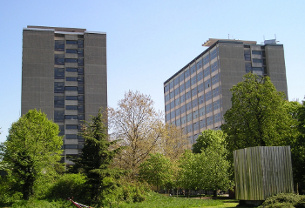 30.10.2020
HOW2WINFO - ERSTSEMESTEREINFÜHRUNG 2020
8
RUND UM DIE UNI
30.10.2020
HOW2WINFO - ERSTSEMESTEREINFÜHRUNG 2020
9
RUND UM DIE UNI
Skripte
www.uni-hohenheim.de/skriptenbuero 
Stuttgart-Vaihingen: Kopierlädle unter der Mensa
Hochschulsport
www.uni-hohenheim.de/unisport/
www.hochschulsport.uni-stuttgart.de/
Sprachkurse des Sprachenzentrums
www.sz.uni-stuttgart.de/
www.spraz.uni-hohenheim.de/
30.10.2020
HOW2WINFO - ERSTSEMESTEREINFÜHRUNG 2020
10
RUND UM DIE UNI
Uni-Film
Stuttgart: http://www.uni-film.de/
Hohenheim: http://www.uni-hohenheim.de/astafilm/
Genug vom Mensa-Essen?  
Alternativen in der Stadtmitte: Vapiano, Tobi‘s, Fresh Sub, Hotalo, Burger King, FoodLounge, Ganapati, …, …
Vaihingen: Pokkez, La Bruschetta, Taverna Bar
Hohenheim: Denkbar, Edeka, Speisemeisterei
30.10.2020
HOW2WINFO - ERSTSEMESTEREINFÜHRUNG 2020
11
RUND UM DIE UNI
Ausgehen
Studentische Partys
UNO-Erstsemesterparty (entfällt)
Weitere Partys in Vaihingen/Stadtmitte (emotions, Bauigelfest, Straussi…)
Mittwochs: Max-Kade-Wohnheim neben der Mensa Stadtmitte 
TMS jeden Donnerstagabend (Hohenheim)
Block 4 der HfT jeden Donnerstagabend (Stadtmitte)
Theodor-Heuss-Straße
Diverse Clubs u. Bars (Mono-Bar, Tequila-Bar, Boa, Kellerklub, Lange Theke, …)
Rotebühlplatz
Volks- / Frühlingsfest 
Studententage beachten (meistens dienstags)
30.10.2020
HOW2WINFO - ERSTSEMESTEREINFÜHRUNG 2020
12
AUFBAU DES STUDIUMSIM 1.SEMESTER
30.10.2020
HOW2WINFO - ERSTSEMESTEREINFÜHRUNG 2020
13
1. SEMESTER BACHELOR – WAHL BWL
Universität Hohenheim
Universität Stuttgart
Einführung in die BWL (1.Semester)
Einführung in das Rechnungswesen(1. Semester)
Vermarktungsprozesse oder Finanzprozesse(3. Semester)
Grundlagen der BWL (1.Semester)
Technik des betrieblichen   Rechnungswesens & Produktion (3. Semester)
30.10.2020
HOW2WINFO - ERSTSEMESTEREINFÜHRUNG 2020
14
AUFBAU 1. SEMESTER BACHELOR
Hohenheim
Einführung in die Wirtschaftsinformatik
Einführung in das Rechnungswesen**
Einführung in die BWL**
Stadtmitte
Grundlagen der BWL +   Übung*
Vaihingen
Programmierung und Softwareentwicklung + Übung
Mathe für Wiwi + Übung




Entweder  * oder **
30.10.2020
HOW2WINFO - ERSTSEMESTEREINFÜHRUNG 2020
15
[Speaker Notes: Wechsel Felix]
WINFO MAP
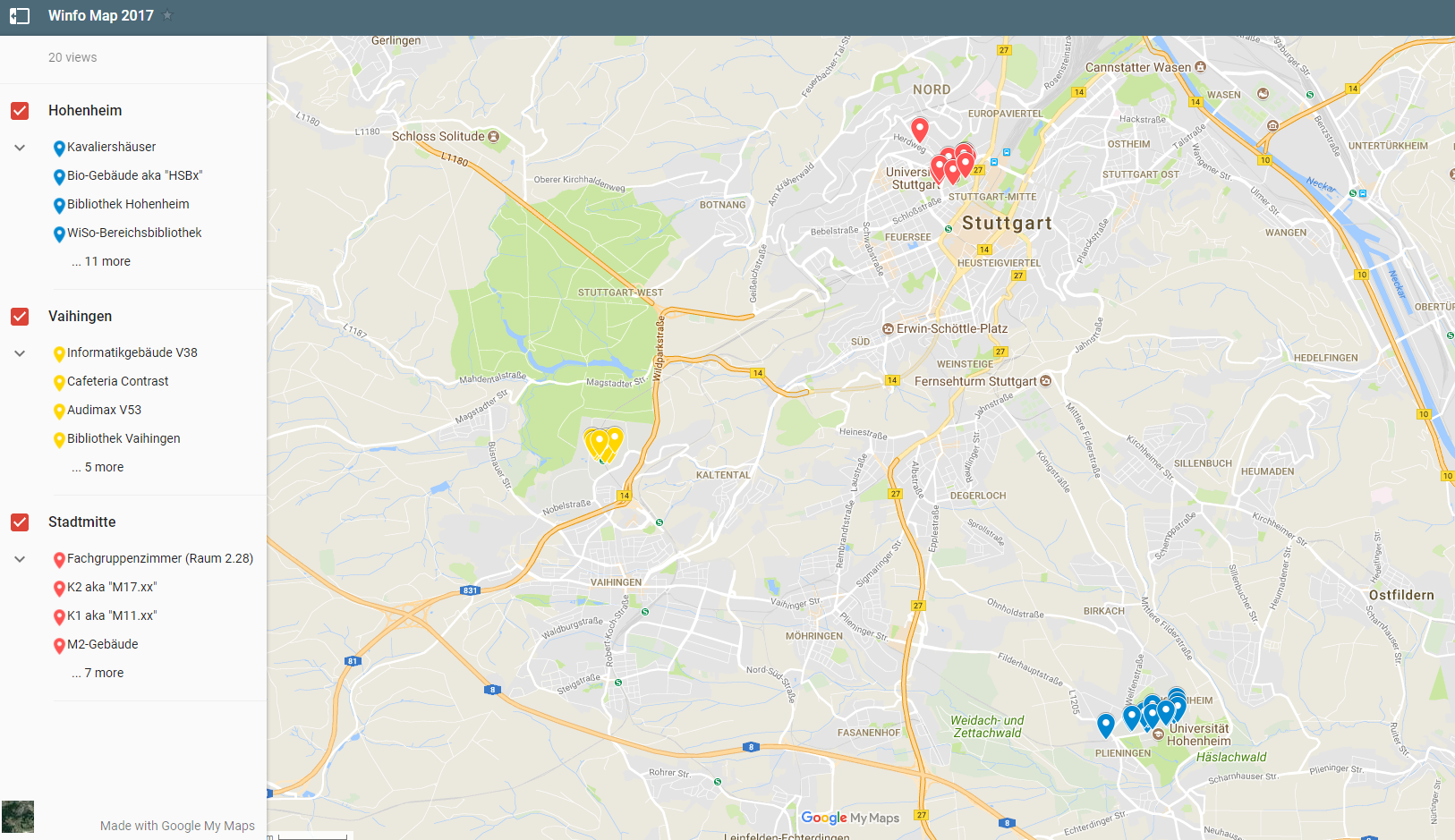 https://goo.gl/6NWiiH - https://www.uni-hohenheim.de/app  - https://lageplan.uni-stuttgart.de
30.10.2020
HOW2WINFO - ERSTSEMESTEREINFÜHRUNG 2020
16
PENDELN
Hilfreiche Tools:  VVS App, SSB App, DB App, VVS.de, Google Maps
30.10.2020
HOW2WINFO - ERSTSEMESTEREINFÜHRUNG 2020
17
[Speaker Notes: Wechsel Paul]
STUNDENPLAN LIVE-DEMO
30.10.2020
HOW2WINFO - ERSTSEMESTEREINFÜHRUNG 2020
18
[Speaker Notes: Stg+Hohenheim]
Campus
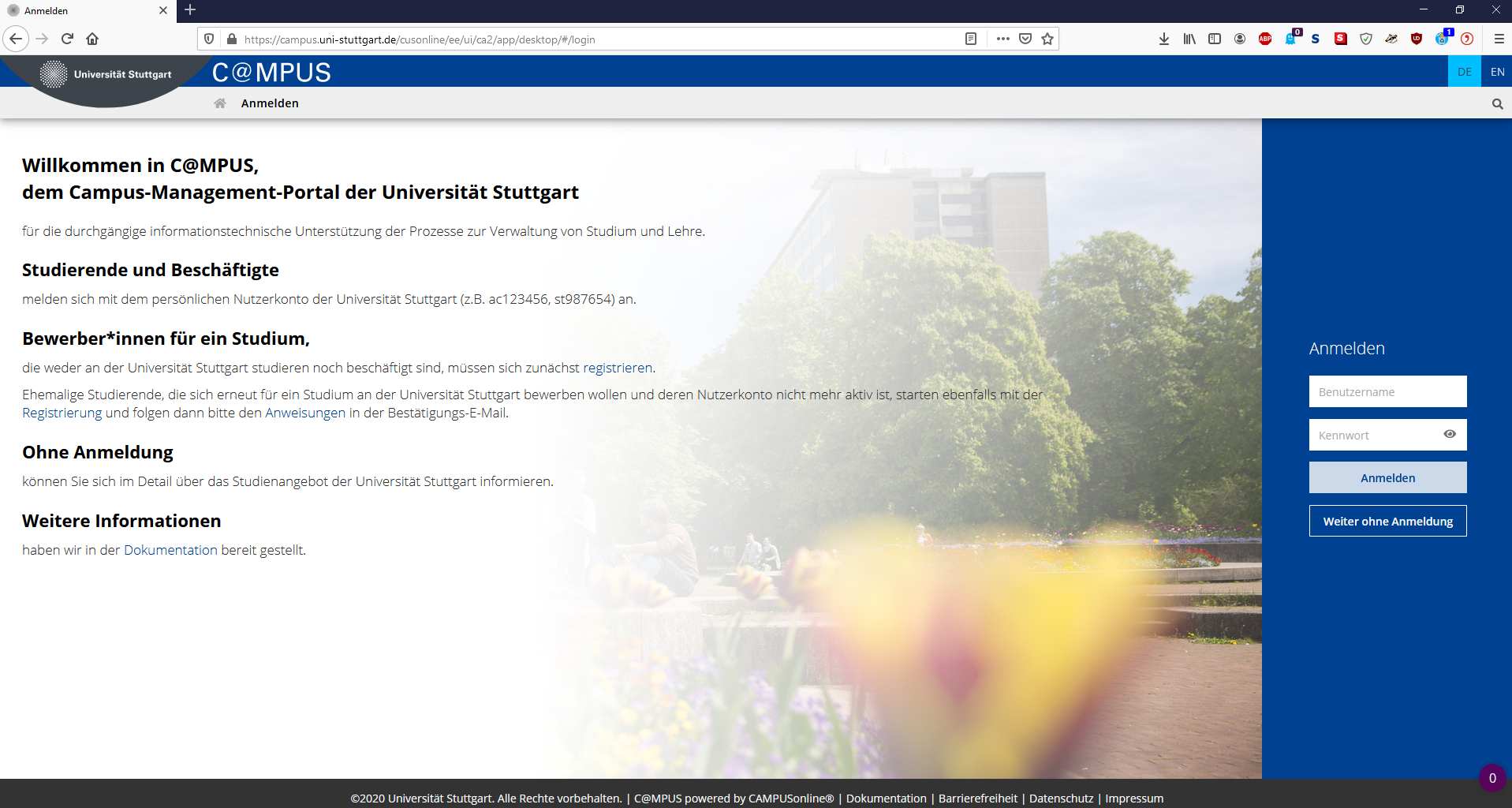 30.10.2020
HOW2WINFO - ERSTSEMESTEREINFÜHRUNG 2020
19
Campus
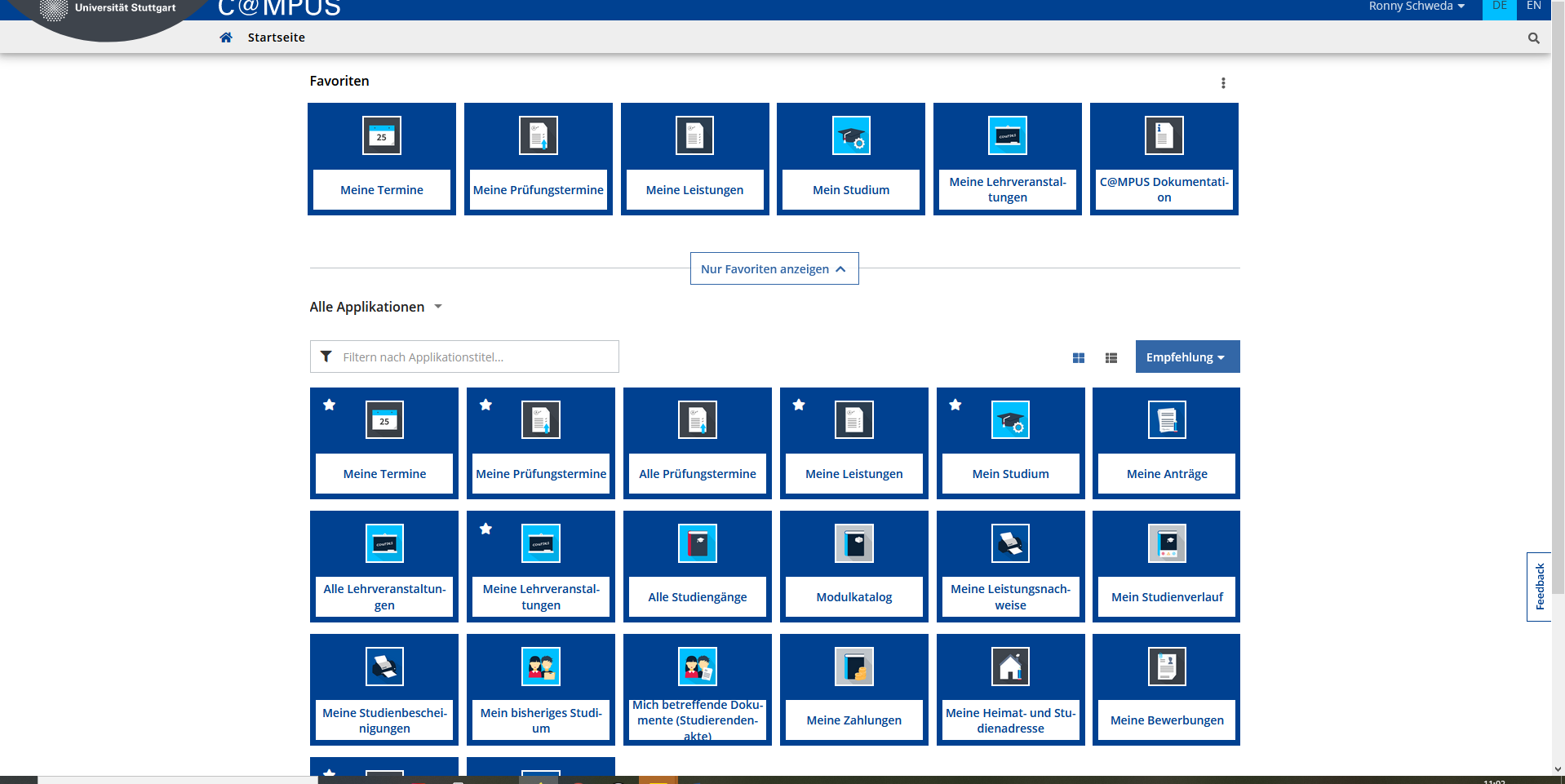 30.10.2020
HOW2WINFO - ERSTSEMESTEREINFÜHRUNG 2020
20
WEITERE TERMINE UND INFORMATIONEN FINDET IHR UNTER:
https://winfohost.uni-hohenheim.de/erstsemester-termine
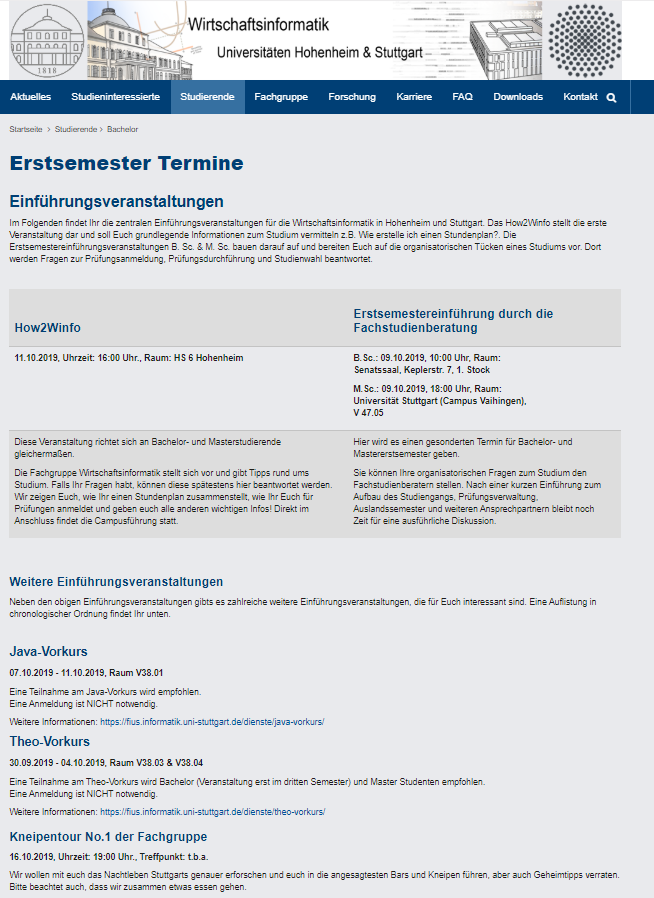 30.10.2020
HOW2WINFO - ERSTSEMESTEREINFÜHRUNG 2020
21